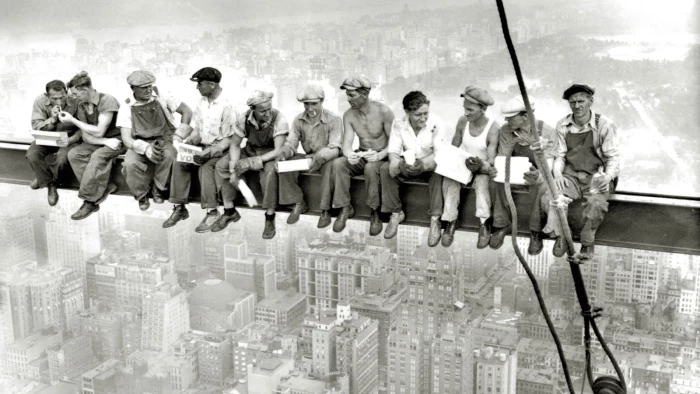 15. Moderni yhdysvallat syntyy
1. Mitä yhteistä on Andrew Carnegiella ja Roope Ankalla?
rikastuminen omilla taidoilla
häikäilemätön luonne
käytetään tarvittaessa muita hyväksi, jotta itse rikastutaan
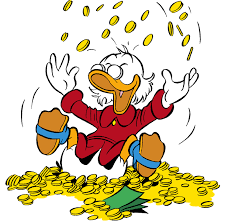 2. Miksi Yhdysvallat vaurastui sisällissodan jälkeen?
Maanviljelystä tehtiin suurteollisuutta – lisää ruokaa ja tuloja.
Rikkaat luonnonvarat otettiin käyttöön, esimerkiksi öljy. Rautatien rakentaminen helpotti luonnonvarojen hyödyntämistä.
Panostettiin raudan ja teräksen tuotantoon.
Ajatusmalli amerikkalaisesta unelmasta: on hyväksi rikastua omalla ahkeruudella, varallisuuden ihannointi.
Lännessä riitti tilaa uusille asukkaille, tosin intiaanien kustannuksella. Kaikilla tulijoilla oli mahdollisuuksia tehdä töitä.
3. Selitä omin sanoin käsitteet
a) amerikkalainen unelma
b) kultainen aikakausi
c) kulttuurien sulatusuuni.
Miksi euroopasta lähdettiin siirtolaisiksi?
Mistä maista lähdettiin?
Miksi Euroopasta lähdettiin siirtolaisiksi?
Mikä veti Yhdysvaltoihin?
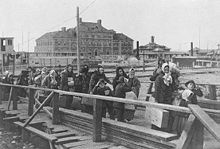 Mistä maista lähdettiin siirtolaisiksi?
Ensin irlantilaiset, britit, saksalaiset
1870-luvun jälkeen Etelä- ja Itä-Euroopan maiden asukkaat
Miksi lähdettiin siirtolaisiksi?
Kotimaassa kärsittiin:
työttömyydestä
taloudellisista vaikeuksista
poliittisista kiistoista
uskonnollisista vainoista
Mikä yhdysvalloissa houkutteli?
Yhdysvalloissa saattoi:
rikastua
saada hyvää viljelysmaata
sanoa vapaasti mielipiteensä
Keitä amerikkalaiset eivät halunneet ottaa vastaan ja miksi?
Vakavasti sairaita, vammaisia
Epäiltiin heidän jäävän työttömiksi.
Yksin matkustavia naimattomia naisia
Epäiltiin harjoittavan prostituutiota.
Kommunisteja
Epäiltiin levittävän kommunistisia oppeja.
Tehtävä 3
Suomalaiset siirtolaiset työskentelivät
metsä- ja kaivostöissä
rakennustyömailla ja tehtaissa
Osa ryhtyi maanviljelijöiksi.
Naiset työskentelivät kotiapulaisina.

Äkkirikastuminen oli mahdollista, jos esim.
löysi öljylähteen
huuhtoi kultaa 
menestyi liiketoimissa